The MONTSERRAT Global Society Cluster
Global hunger banquet
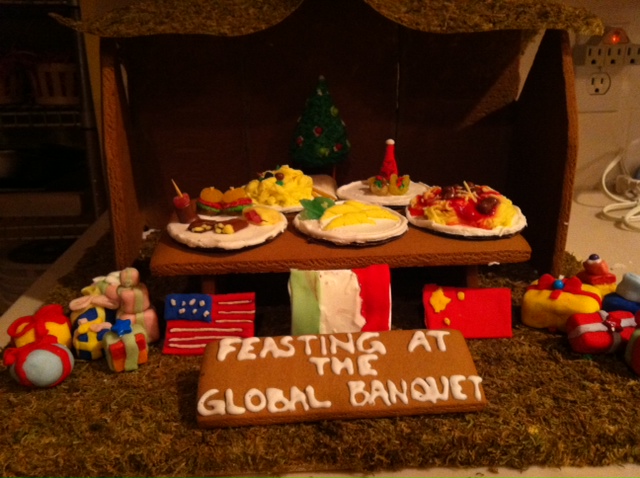 Hunger Stats
Number of hungry people in the world
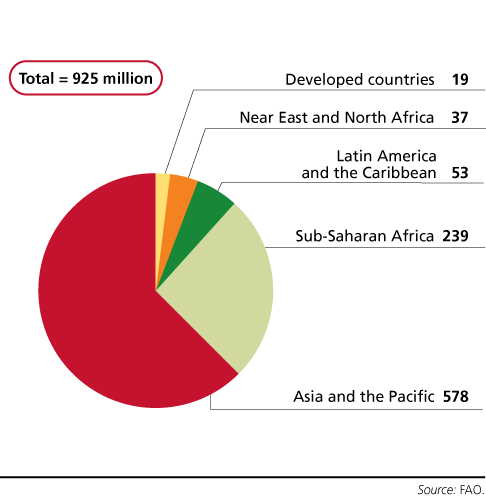 Source:  Food and Agriculture Organization (FAO), United Nations
Number of hungry people, 1969-2010 (Source: FAO)
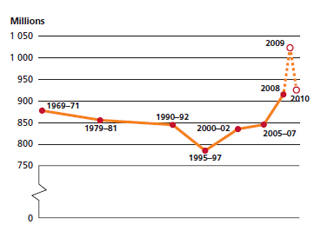 Whereas good progress was made in reducing chronic hunger in the 1980s and the first half of the 1990s, hunger has been slowly but steadily on the rise for the past decade.
Today, one in eight people do not get enough food to be healthy and lead an active life, making hunger and malnutrition the number one risk to health worldwide.
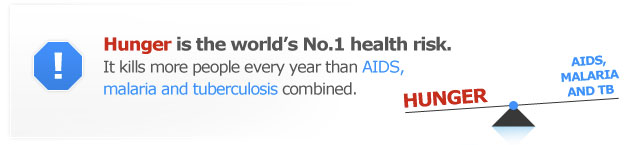 (Source: World Food Programme, WFP)
Foodless days are now a part of life for up to 24 percent of families in India, 27 percent in Nigeria, and 14 percent in Peru.                                  (Source: Save the Children)
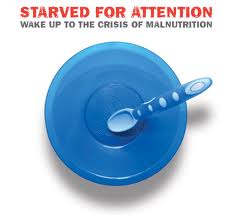 Malnutrition causes a range of problems, such as being dangerously thin, being too short for one's age, being deficient in vitamins and minerals (such as lacking iron which makes you anaemic), or even being too fat (obese).                                                       (Source: WFP)
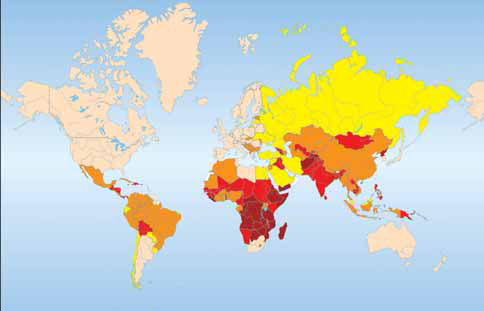 Number of people
under-nourished in 
% of total population

PINK: up to 2.5 %

YELLOW: 2.5-4 %

BROWN: 5-19 %

RED: 20-34 %

MAROON: 35 % and more
(Source: Caritas Switzerland, WFP and FAO)
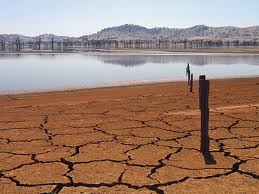 Climate change is                        increasingly viewed as a  current and future cause of hunger and poverty. Increasing drought, flooding, and changing climatic patterns require a shift in crops and farming practices that may not be easily accomplished.       (Source: World Hunger Education Services)
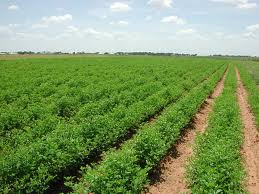 The world produces enough food to feed everyone. World agriculture produces 17 percent more calories per person today than it did 30 years ago, despite a 70 percent population increase.                                            (Source: FAO)
In developing countries, almost one out of every 15 children will die before they reach the age of five.                                  (Source: UNICEF)
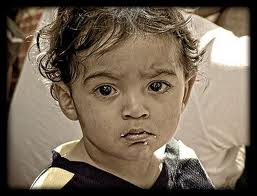 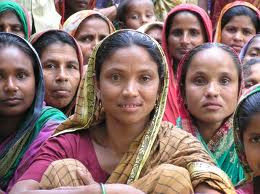 Women make up a little over half of the world's population, but they account for over 60 percent of the world’s hungry.                    (Source:  ECOSOC, United Nations)
Ten percent of American                         households were not able to provide their children with “adequate, nutritious” food at times during 2011. This translates into more than 16.6 million children — or 22 percent of all American kids.
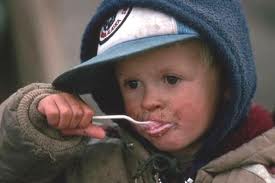 (Source: US Department of Agriculture, USDA)
A new AARP Foundation study shows that nearly 9 million older adults in the United States face the risk of hunger – meaning they are forced to skip meals or buy poor quality food.     (Source: American Association of Retired Persons, AARP)
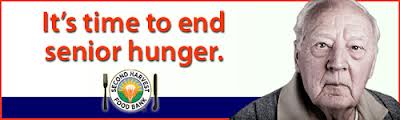 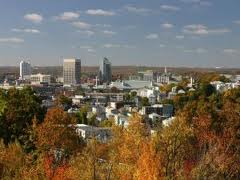 HOLY CROSS FOOD STATSReductions in food waste over a six-month period after the elimination of trays in Kimball Dining Hall:      41,122 pounds in food waste      5,874 gallons in liquid waste      234,987 gallons in water usage                       (Source: Holy Cross Magazine)
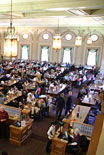